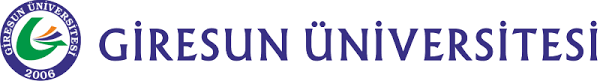 KAMU İÇ KONTROL STANDARTLARI EĞİTİMİNE HOŞ GELDİNİZ

Alt Başlık: RİSK DEĞERLENDİRME 
RDS 5.4 “Faaliyet-Stratejik Plan İlişkilendirme Tablosu”
Hazırlayan: 
Cengiz ÇAN 
Şube Müdürü
İdari  ve Mali İşler Daire Başkanlığı
12.12.2024
T.C. Giresun Üniversitesi İdari ve Mali İşler Daire Başkanlığı 2024
T.C. Giresun Üniversitesi İdari ve Mali İşler Daire Başkanlığı 2024
T.C. Giresun Üniversitesi İdari ve Mali İşler Daire Başkanlığı 2024
T.C. Giresun Üniversitesi İdari ve Mali İşler Daire Başkanlığı 2024
T.C. Giresun Üniversitesi İdari ve Mali İşler Daire Başkanlığı 2024
T.C. Giresun Üniversitesi İdari ve Mali İşler Daire Başkanlığı 2024
DİNLEDİĞİNİZ İÇİN TEŞEKKÜRLER.
Yararlanılan Kaynak:
Giresun Üniversitesi 2024 Yılı Performans Programı, https://sgdb.giresun.edu.tr/Files/Images/2024-performans-programi-8605.pdf
Giresun Üniversitesi 2025-2029 Stratejik Plan, hazırlık aşamasında olup SGBD tarafından henüz yayımlanmadı.
T.C. Giresun Üniversitesi İdari ve Mali İşler Daire Başkanlığı 2024